OUTDOOR
Porto Alegre/RS
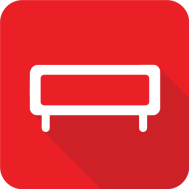 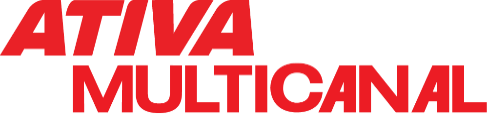 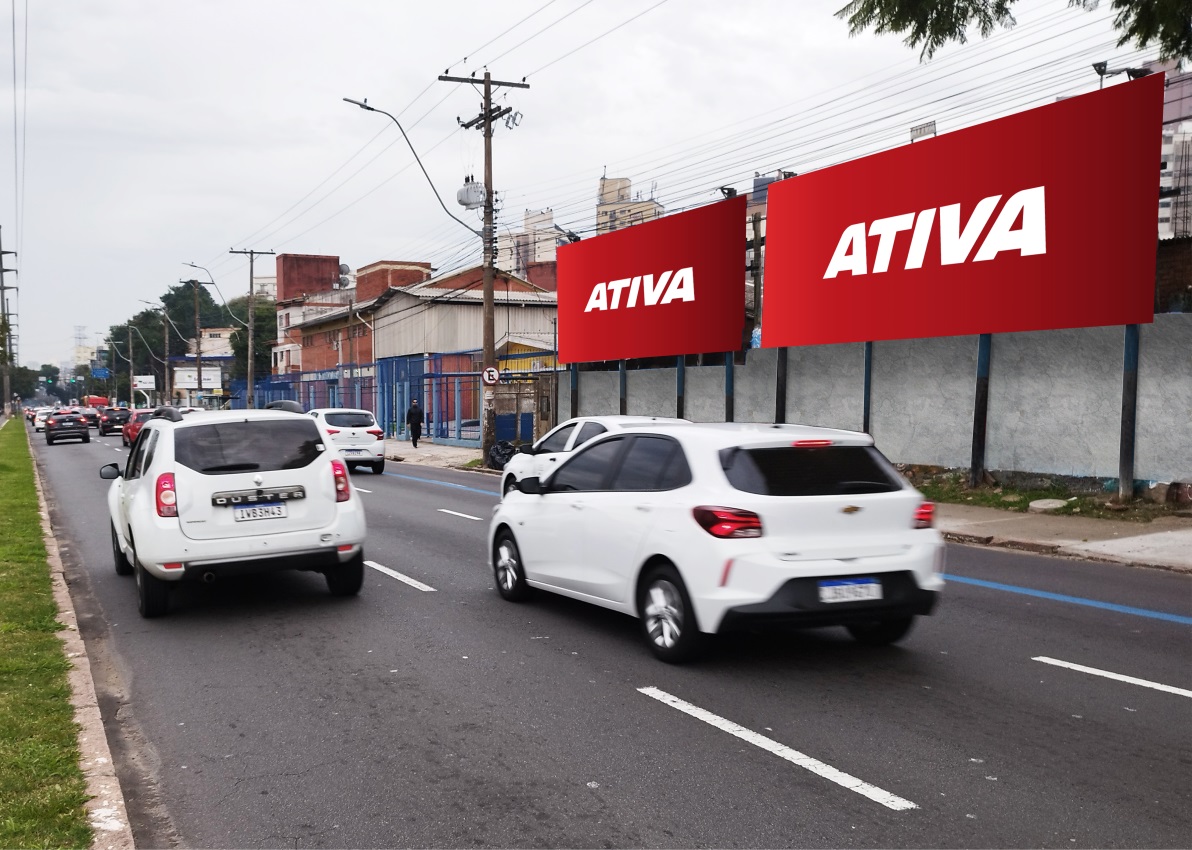 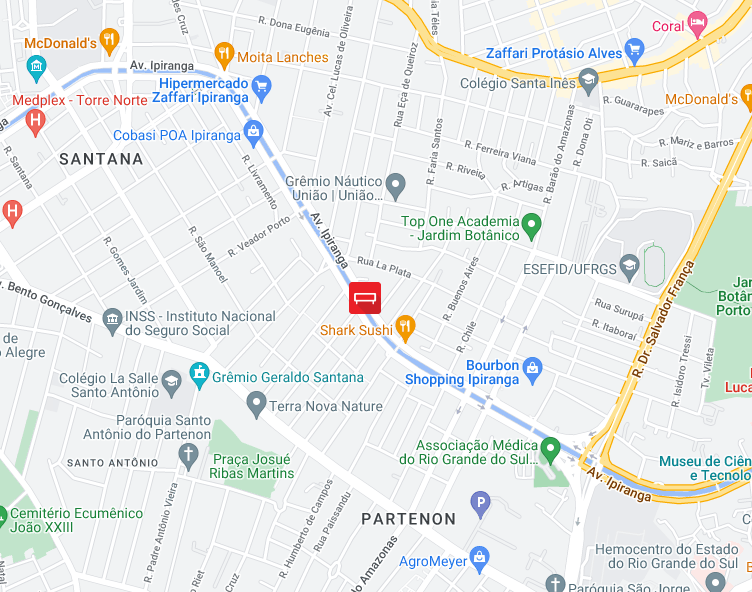 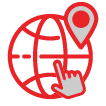 Av. Ipiranga, 3850
Bairro: Santa Cecília
Formato: 9,00 x 3,00
REFERÊNCIAS
 Shopping Bourbon Ipiranga
 Supermercado Zaffari Ipiranga
 Teatro da AMRIGS
 Rota para Orla do Guaíba
 Região com concentração de concessionárias e lojas de carros
POTENCIAL DE IMPACTOS MENSAIS: 2.308.380*
*EPTC/2023
Código do ponto
14.181 | 14.182